RESTORELiving ShorelineProject Concept
RESTORE
Advisory Committee
GHS Environmental
August 2016
Dana J. Gaydos
Peggy Mathews
GHS Environmental
Who We Are & Why We Are Here
GHS Environmental (GHS) 
Dana Gaydos
Key practice areas: Water resources, water quality,
 wetlands and marine resources
Peggy Mathews – Tallahassee Office
Key practice areas: Government relations, 
environmental consulting, marine resources, boating 
		
	We are here on behalf of the
The City of New Port Richey
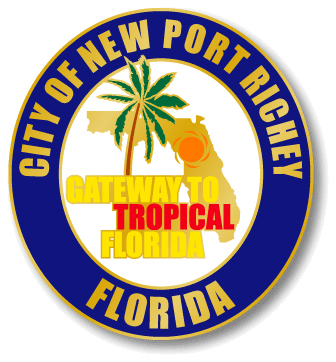 What do you think about when you think ofNew PortRichey?
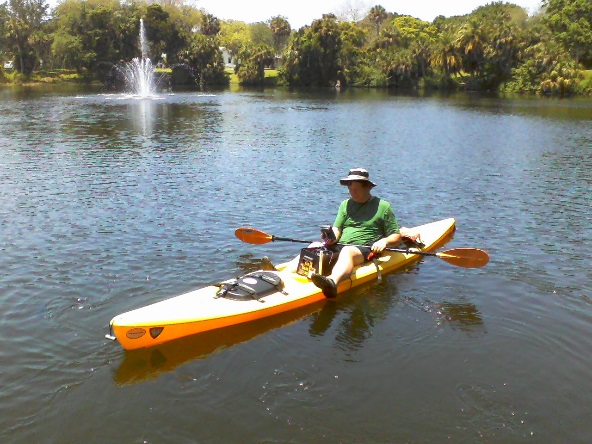 Paddle Boarding?
Kayaking?
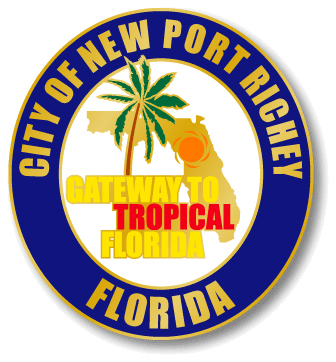 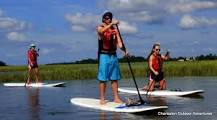 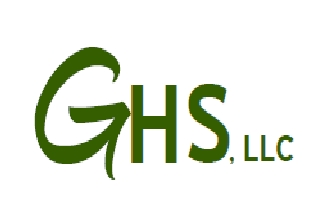 Well, New Port Richey ALREADYhas all of those amenities!
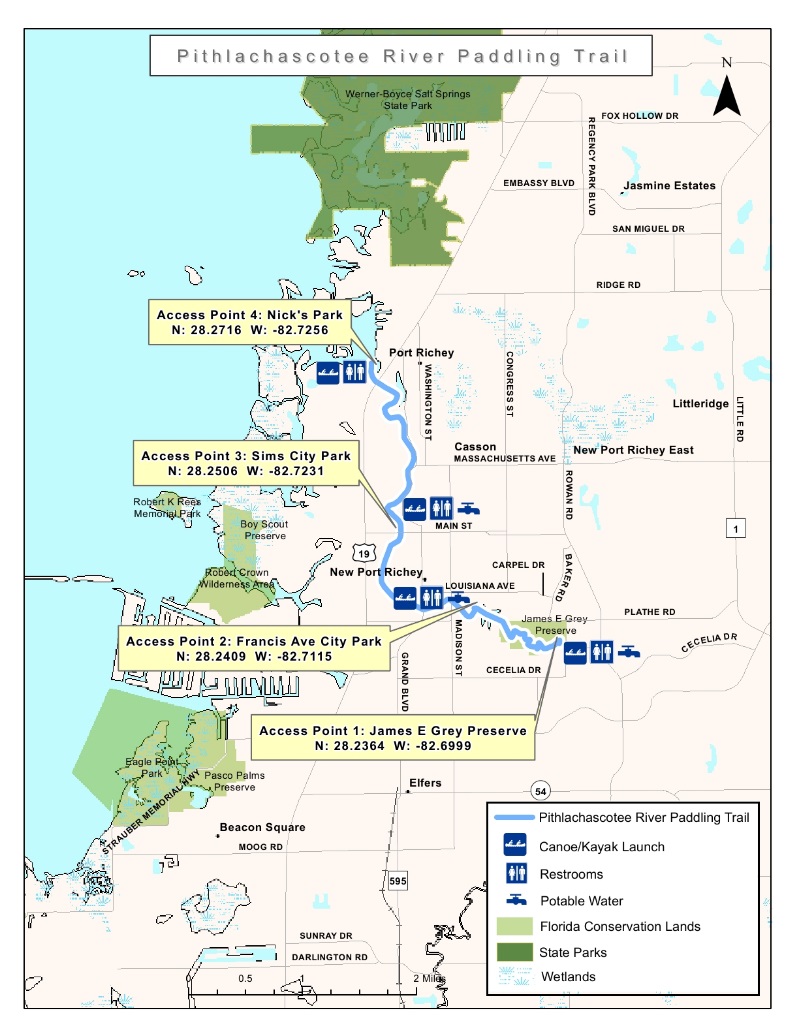 Add a
LIVING SHORELINE
to extend the paddling trail and add environmental benefits.
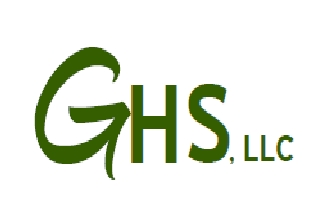 FDEP Paddling Trail Map
Cotee River Corridor
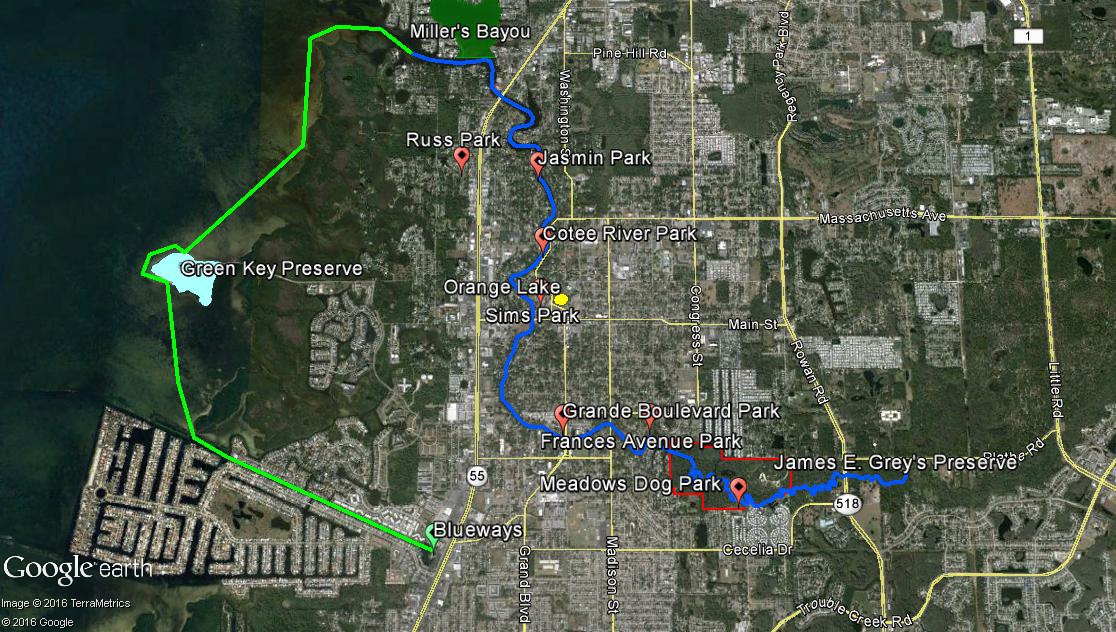 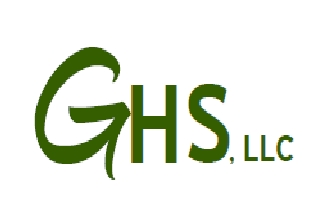 BP Settlement
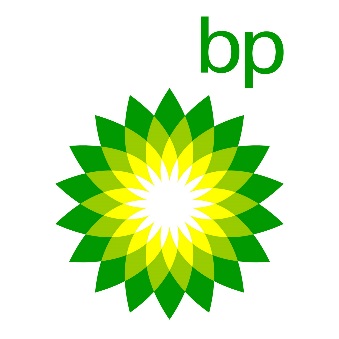 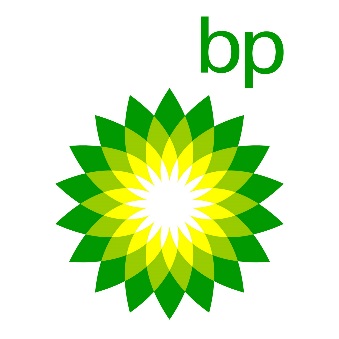 $14.9 Billion

for…
Environmental and Economic
Damages 

Payout begins in 2017
And continues over the 
Next 15 years
$
$
RESTORE Act
Pot 1: Local/County Pot - Equal State Allocation 	   	   Pasco => 5.4 mil over 15 years
		  OR    364,000 per year
Pot 2: Federal Council Pot - Gulf Coast Ecosystem 	   Restoration Council Allocation
  Pot 3: Consortium Pot -  Oil Spill Restoration
 	   Impact Allocation (Two years to plan)
 Pasco => 12.5 mil over 15 years
		2017 1st year
Pots 1 & 3 Environmental and Economic Projects
Cotee River Corridor
Includes several projects from 2013 STWMP
Focuses on Restoration
1st Phase = Orange Lake Restoration
	funded by County Allocation “Pot1”
2nd Phase = River Basin Study
	funded by New Port Richey
3rd Phase = Living Shorelines
		funded by RESTORE pots &
		Artificial Reef Grants
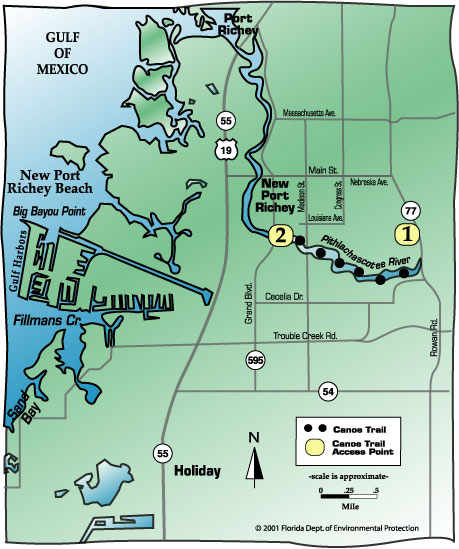 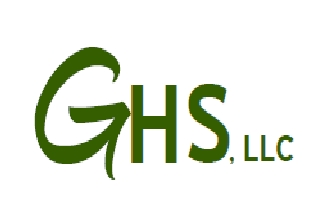 What is a Living Shoreline?
BEFORE
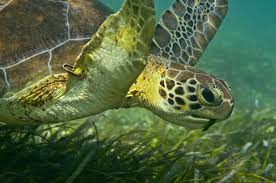 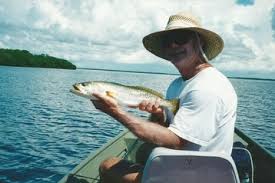 Project: Green Shores
	in Pensacola, FL
Florida Department of Environmental Protection
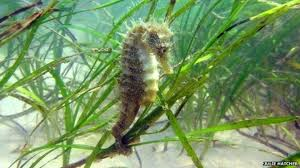 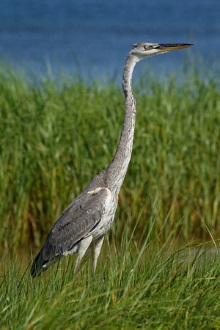 AFTER
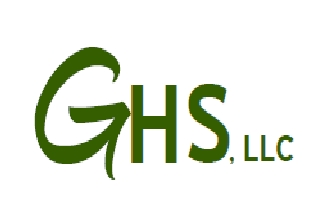 Florida Department of Environmental Protection
Recreational Benefits
Boating
Kayaking
Fishing
Snorkeling
Bird watching
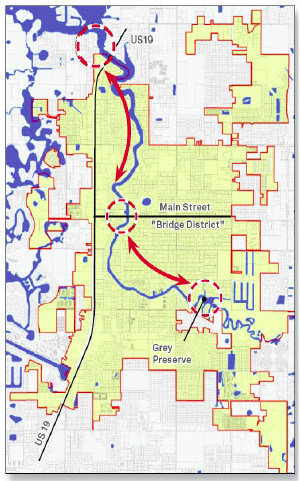 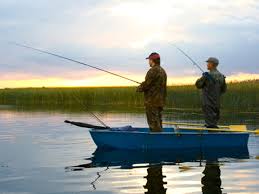 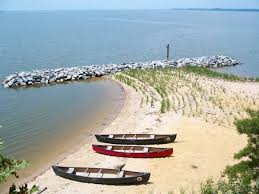 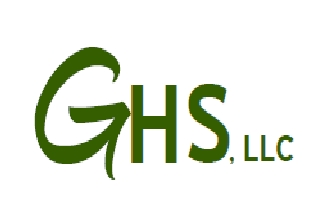 Environmental Benefits
Reduce erosion and property loss
Maintain natural sediment movement
Trap sediment
Buffer storms
Reduce wave energy
Reduce stormwater velocity
Preserve coastal resilience
Improve water quality
Filter pollutants (kidneys)
Allow tidal exchange
Provide high productivity
Provide fish and 
   wildlife habitat
US Fish & Wildlife Service, M. Ray-Culp
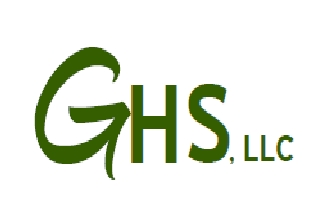 Proposed Project Components
Extension of Pier for Temporary Boat Access
Kayak and Paddle Board Launch
Weather and Marine Data Station
Historic Resource Assessment
Seagrass Assessment & Planting
Shoreline Assessment & Planting
Oyster Assessment & Bed Creation
Educational Component in collaboration
   with Pasco County School Board
Long-Term Monitoring
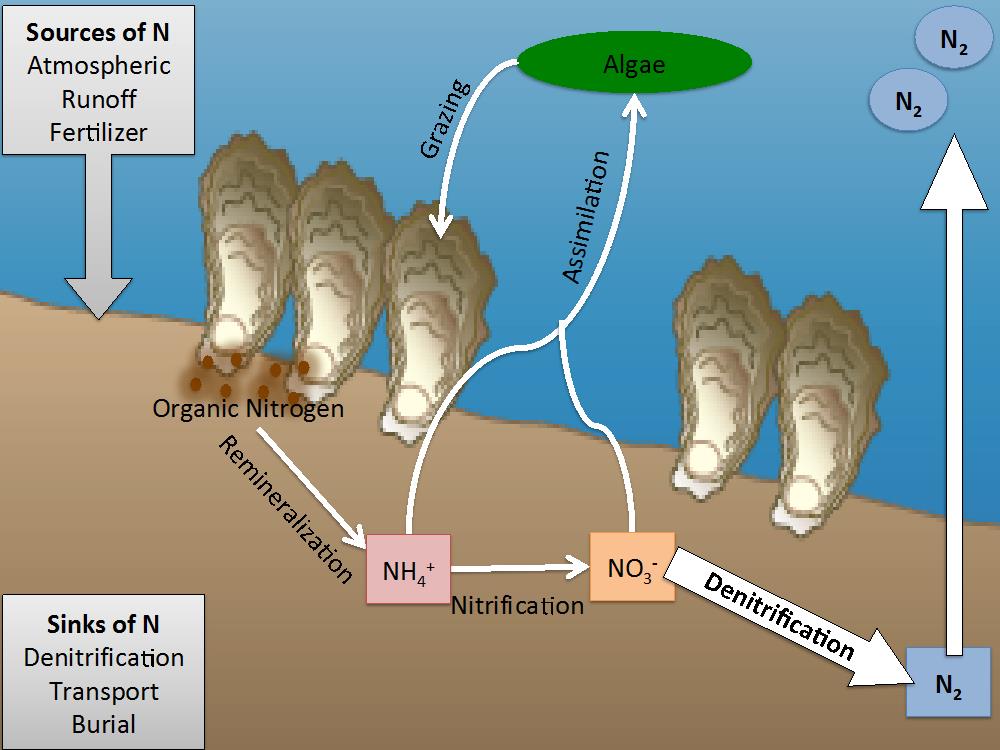 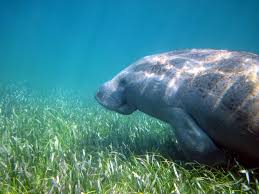 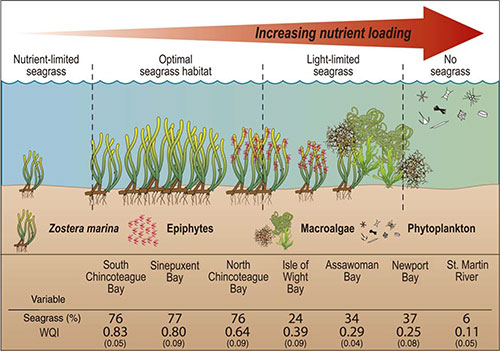 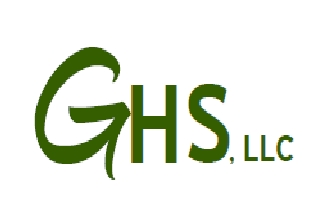 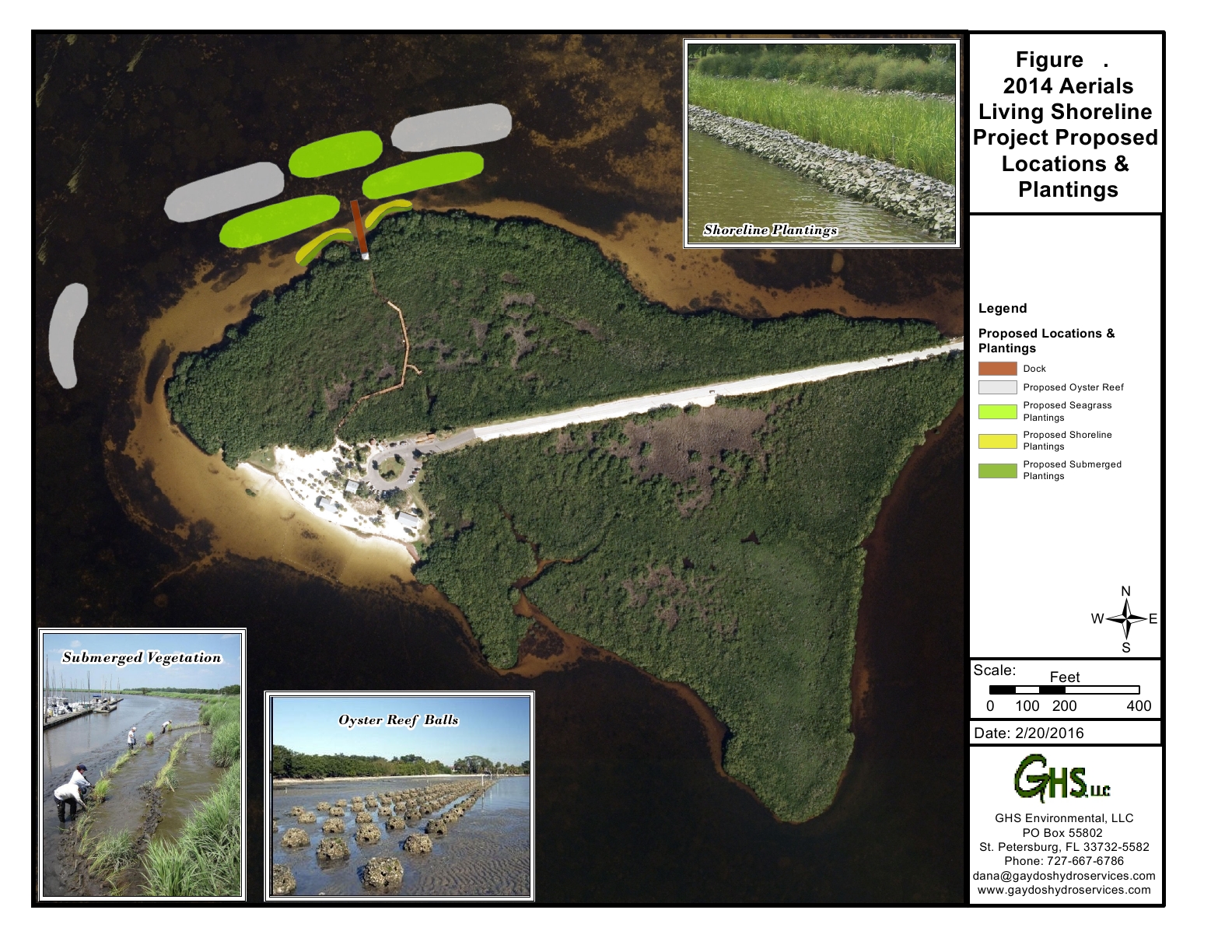 Green Key Road
Green Key Beach
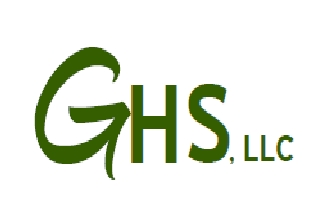 Phased Approach
Phase 1: Historical and Present Resource Assessment ($75,000)
Phase 2: Design and Engineering
Phase 3: Permitting
Phase 4: Construction of Various Components
Phase 4A: Pier Construction
Phase 4B: Oyster Reef Construction
Phase 4C: Seagrass Planting
Phase 4D: Shoreline Planting
Phase 5: Monitoring
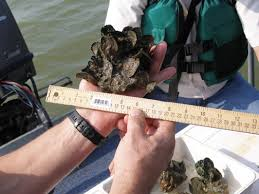 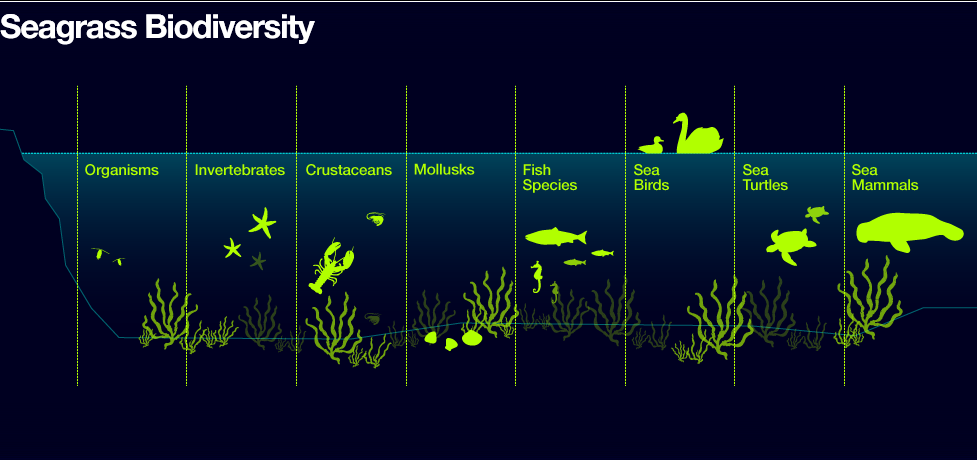 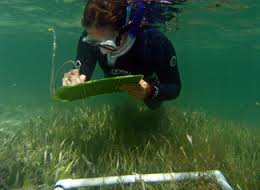 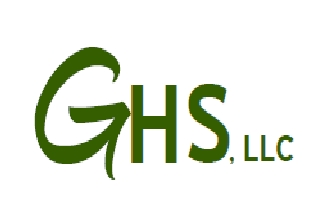 Project Summary
Currently Funded Projects
Orange Lake Restoration – NPR, SWFWMD, RESTORE
River Basin Study – NPR
Other Water Quality Projects– NPR, SWFWMD 

Proposed Project
Living Shorelines – Pot 1, NPR, Artificial Reef Grant
   (will include Spartina, Oyster, Scallop and Seagrass)
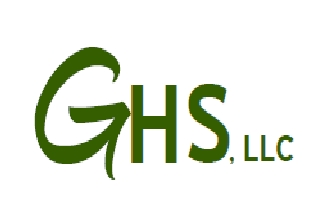 Contact Information
GHS Environmental
Dana J. Gaydos 		Peggy Mathews
  727-667-6786			   850-566-6778
dana@gaydoshydroservices.com		peggy@gaydoshydroservices.com

The City of New Port Richey
727-853-1021
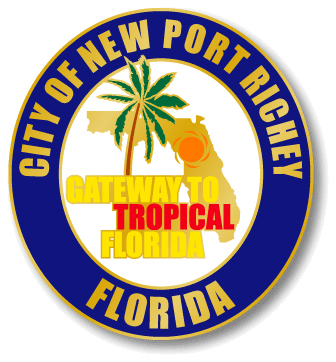 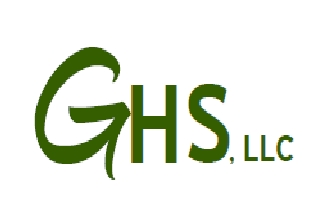